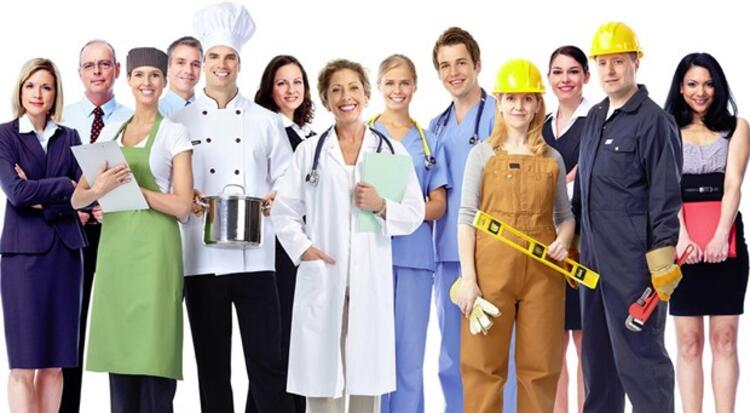 MESLEKLERİ TANIYALIM
1
TIP
*Kastamonu Üniversitesi
489,488*
2020 En Küçük Başarı Puan
Sayısal
2020
En Düşük Başarı Sırası
Puan türü
22.784
TIP
Gereken Nitelikler: Tıp programında okumak ve doktor olmak isteyen kimselerin çok üstün bir akademik yeteneğe, kuvvetli bir dikkat ve belleğe; operatör olmak isteyenlerin ayrıca el-parmak becerisine sahip olmaları gerekir. Tıp eğitimi uzun ve yorucu bir eğitimdir. Bunun için kişinin bilime, özellikle biyoloji, fizik, kimya, anatomi ve fizyolojiye içten ilgi duyması, sabırlı ve azimli olması, meslektaşları ve hastaları ile iyi iletişim kurabilmesi için hoşgörülü, insan sevgisi ve insanlara yardım isteği güçlü bir kimse olması gerekir. Tıp eğitimi uzun ve masraflı bir eğitimdir. Kişinin bu hususu göz önünde tutması gereklidir.
Okutulan Bazı Dersler:  Tıp Fakültesinin eğitim süresi 6 yıldır. Bu bölümde öğretim iki düzeyde yapılmaktadır. Bunlar ”Tıp Doktorluğu” ve ”Temel Tıp Bilimlerine Lisans Eğitimi” olmak üzere ayrılmaktadır. Tıp Doktorluğu 3 kademeden oluşmaktadır.
Programın Amacı: Tıp programının amacı, insanların sağlığını koruma ve geliştirme, hastalık ve sakatlıklarını iyileştirme alanında çalışacak hekimleri yetiştirmektir.
TIP
Mezunların Kazandıkları Unvan ve Yaptıkları İşler: Tıp fakültesinden mezun olan öğrenciler Tıp doktoru ünvanıyla kamu ve özel sağlık kurumlarında pratisyen hekim olarak çalışma imkanına sahiptirler. Tıp Doktoru diplomasını alan mezunlar üniversitelerin Temel Tıp Bilimleri Bölümü’nde “Doktora” programlarına başvurabilirler. Uzmanlık eğitimi almak isteyen pratisyen hekimler, ÖSYM tarafından yapılan Tıpta Uzmanlık Sınavı (TUS) ile sağlık bakanlığı eğitim ve araştırma hastaneleri veya üniversite hastanelerinin kadrolarının herhangi bir alanında uzmanlık eğitimine devam edebilirler ve bu eğitimin sonunda “Uzman Hekim” ünvanı kazanırlar.
Çalışma Alanları: Tıp fakültesinden mezun olan öğrenciler Tıp doktoru ünvanıyla kamu ve özel sağlık kurumlarında pratisyen hekim olarak çalışma imkanına sahiptirler. Tıp Doktoru diplomasını alan mezunlar üniversitelerin Temel Tıp Bilimleri Bölümü’nde “Doktora” programlarına başvurabilirler. Uzmanlık eğitimi almak isteyen pratisyen hekimler, ÖSYM tarafından yapılan Tıpta Uzmanlık Sınavı (TUS) ile sağlık bakanlığı eğitim ve araştırma hastaneleri veya üniversite hastanelerinin kadrolarının herhangi bir alanında uzmanlık eğitimine devam edebilirler ve bu eğitimin sonunda “Uzman Hekim” ünvanı kazanırlar.
www.rehberlikservisim.com
HUKUK
*Çankırı Karatekin Üniversitesi
401,96*
2020 En Küçük Başarı Puan
EA
2020
En Düşük Başarı Sırası
Puan türü
35.440
HUKUK
Okutulan Bazı Dersler: Hukuk programında hukuk felsefesi ve sosyolojisi, Türk hukuk tarihi, anayasa hukuku, Roma özel hukuku, medeni hukuk, idare hukuku, devletler umumi hukuku, İslam hukuku, borçlar hukuku, ceza hukuku, ticaret hukuku ve vergi hukuku gibi meslek dersleri verilir.
Gereken Nitelikler:Sosyal Bilimlere ilgi duyması, başkalarını anlayabilmesi ve etkileyebilmesi, ikna gücü yüksek olması, düşüncelerini sözel olarak iyi ifade edebilmesi, sağlam bir mantık ve sezgi gücüne sahip olması, objektif olması, değişik görüş ve yeniliklere açık olması, okuma ve araştırmayı sevmesi, olaylar arasında ilişki kurabilme yeteneğine sahip olması, yorum yapma ve değerlendirme gücü yüksek olması.
Programın Amacı: Hukuk programının amacı, toplumda bireylerin birbirleri ile ve devletle veya devletlerin birbirleriyle ilişkilerini düzenleyen yasaların uygulanması sırasında ortaya çıkacak anlaşmazlıkların çözümü konusunda çalışacak hukukçuları yetiştirmek ve bu alanda araştırma yapmaktır.
HUKUK
Mezunların Kazandıkları Unvan ve Yaptıkları İşler: Mezunlar, genelikle ‘Hakim’, ‘Savcı’ ve ‘Avukat’ unvanı ile çalışmaktadır. Bir kısmı da ‘Danışman’ olarak görev yapar. Avukat olmak isteyenler, bir yıllık staj süresinin yarısını mahkemelerde yarısını da tecrübeli bir avukatın yanında geçirirler. Hakim veya savcı olmak isteyen kişiler gerekli nitelikleri taşımları halinde yazılı sınav ve sözlü mülakat aşamalarını geçtikten sonra başlayan staj dönemini ve staj sonunda yapılan sınavı tamamladığı takdirde mesleğe kabul edilir.
Çalışma Alanları: Avukatlar kendilerine büro açabilecekleri gibi, kamu kuruluşları veya özel kuruluşlarda avukat veya hukuk müşaviri olarak da görev alabilirler. Avukatlar insanların ya da firmaların hukuki sorunlarıyla uğraşırlar. Avukatlık genellikle serbest yürütülen bir meslektir. İş bulma olanağı ve kazanç durumu, bulunulan bölgenin ekonomik ve toplumsal koşullarına ve avukatın yeteneklerine bağlıdır. Bunun dışında, hukuk fakültesini bitirenler, kaymakamlık, noterlik, müfettişlik, Dışişleri Bakanlığı’nda çeşitli kademelerde memurluk gibi alanlarda da çalışabilmektedirler. Hukuk iş alanı geniş olan bir bölümdür. Hem kamu kuruluşlarında hem de özel şirketlerde çalışma imkanı vardır. Hakimlere ve savcılara kendi yasaları hükümlerince bazı maddi ayrıcalıklar tanınmıştır.
PSİKOLOJİK DANIŞMANLIK
*Hakkari Üniversitesi
335,32*
2020 En Küçük Başarı Puan
EA
20120
En Düşük Başarı Sırası
Puan türü
171.707
PSİKOLOJİK DANIŞMANLIK VE REHBERLİK
Okutulan Bazı Dersler: Rehberlik ve psikolojik danışmanlık programlarında eğitime giriş, eğitim sosyolojisi, eğitim felsefesi, eğitim tarihi, istatistik ve araştırma gibi temel dersler yanında, öğrenme psikolojisi, çocukluk, gençlik psikolojisi, sosyal psikoloji, ölçme ve değerlendirme, psikometri, ruh sağlığı, rehberlik, psikolojik danışma mesleki rehberlik, özel eğitim programları, uyumsuz çocukların eğitimi, zihin özürlü çocukların eğitimi gibi alan dersleri okutulmakta ve uygulamalar yaptırılmaktadır.
Gereken Nitelikler: Rehberlik ve psikolojik danışmanlık programına girmek isteyen bir kimsenin normalin üzerinde bir genel akademik yeteneğe sahip, sosyal bilimlere, özellikle psikolojiye ilgili ve bu alanda yetişmiş, hoşgörü sahibi, sabırlı, insanlara içten sevgi ve saygı duyan, dinlemesini bilen, kendinden hoşnut, başkalarını oldukları gibi kabul edebilen bir kimse olmalıdır. İnsanlara yardım etmekten hoşlanan bir kimse için rehberlik, doyum sağlayıcı bir çalışma alanı olabilir.
Programın Amacı: Programın amacı öğrencileri, bireylerin akademik, mesleki,kişisel ve sosyal gereksinimlerine yönelik hizmet veren psikolojik danışmanlar olmaları için gerekli kuramsal bilgi ve becerilerle donatmaktır. Bireylerin gelişimlerini ve çevrelerine uyumlarını güçleştiren faktörleri ortadan kaldırarak, onlara en üst düzeyde gelişme ortamı sağlama; gizil güçlerini geliştirebilecekleri eğitim programlarına ve mesleklere yönelmelerine yardımcı olma konusunda eğitim yapmaktır.
PSİKOLOJİK DANIŞMANLIK VE REHBERLİK
Mezunların Kazandıkları Unvan ve Yaptıkları İşler: Rehberlik ve psikolojik danışmanlık programı bitirenler okullarda Rehberlik ve Araştırma merkezinde ve dershanelerde “Rehberlik Öğretmen” olarak görev alırlar Rehberlik öğretmeni başarısız veya uyum güçlüğü gösteren öğrencilerle veya onların aileleri ile görüşür; onların davranışlarını gözlemler, testler uygular ve sorunların kaynağını ortaya çıkarmaya çalışır, tüm öğrencilerin, yetenek ve ilgilerine uygun programlara yönelmelerine ve sağlıklı bir kişilik geliştirmelerine yardımcı olur; bunun için bireylere bireysel olarak veya gruplar halinde psikolojik danışma ve rehberlik hizmeti verir, ailelere çocuk eğitimi konusunda danışmanlık yapar, özel eğitime ihtiyacı olan öğrencileri ilgili kurumlara yönlendirir.
Çalışma Alanları: Mezunlar, Devlet Okulları ve Özel Okullar, Rehberlik Araştırma Merkezleri, Özel Eğitim Kurumları, Emniyet Genel Müdürlüğü, Adalet Bakanlığı, TSK, Aile ve Sosyal Politikalar Bakanlığı, çeşitli kamu ve özel kuruluşların insan kaynakları geliştirme bölümlerinde ve diğer ruh sağlığı hizmeti veren kurumlarda çalışırlar.
MİMARLIK
*Yozgat Bozok Üniversitesi
301,86*
2020 En Küçük Başarı Puan
SAYISAL
2020 
En Düşük Başarı Sırası
Puan türü
250000
MİMARLIK
Okutulan Bazı Dersler: Mimarlık programında genel matematik, bina fiziği, mimari çizime giriş gibi temel mimarlık dersleri verilir. Daha sonraki yıllarda ise temeli daha çok tasarıma, yani plan çizimine dayalı, daha kapsamlı ve ileri düzeydeki mimari bilgileri içeren dersler okutulur.
Gereken Nitelikler: Bu alanda eğitim görmek isteyen lise öğrencileri kendilerini, matematik, fizik, resim ve sosyal bilimler (sosyoloji, tarih, sanat tarihi, insan bilimleri ve kültür) alanlarında iyi yetiştirmelidirler. İyi bir mimar, hem sanat ve sosyal bilimlerle ilgili, hem de iş hayatının özelliklerini tanıyan kişidir. Bu nedenle kişinin üstün bir genel akademik yetenek yanında uzay ilişkilerini görebilme (cisimlerin uzayda alacakları durumları göz önünde canlandırabilme), düzgün şekil çizebilme gücüne sahip, yaratıcı bir kimse olması gereklidir. Ayrıca kişinin iş-ticaret konusunda bilgili, başka insanlarla işbirliği yapabilmek için uyumlu bir kimse olması çalışma hayatında başarısını artırabilir.
Programın Amacı: Mimarlık programı, her çeşit binanın isteğe ve olanaklara göre plan ve projelerinin hazırlanması, yapımının denetlenmesi konularında eğitim yapar.
MİMARLIK
Mezunların Kazandıkları Unvan ve Yaptıkları İşler: Mimarlık bölümünden mezun olanlara “”Mimar”” unvanı verilir. Mimar önce, istek ve ihtiyaç sahibinin, yaptıracağı binada bulunmasını istediği özellikleri saptar. Yürürlükteki imar yasasını ve ihtiyaç sahibinin parasal olanaklarını, binanın yapılacağı yerdeki doğal koşulları dikkate alarak binanın planını çizer. Binanın tamamlandıktan sonra alacağı biçimi gösteren ölçekli maketler hazırlar. Mimar, zamanının büyük kısmını proje çizmek, etüt ve proje kontrolü yapmakla geçirir. Belli aşamalarda projenin uygulanmasını denetlemek amacı ile inşaat yerine gider.
Çalışma Alanları:Kamu kesiminde çalışan mimarlar genellikle Bayındırlık ve İskân, Ulaştırma Bakanlıkları’nda ve belediyelerde görev alırlar. Mimarlık serbest çalışmaya elverişli bir meslektir ve bugün özellikle büyük kentlerimizde mimarların birkaçı bir araya gelerek mimarlık bürosu açmayı tercih etmektedirler. Ülkemizde mimara gereksinme duyulmaktadır. Ancak, son yıllarda mimar yetiştiren okulların çoğalması ile mimar sayısında aşırı bir artma olmuştur. Bununla birlikte yetenekli ve iyi yetişmiş bir mimarın her zaman bol kazançlı iş bulması olanaklıdır.
ÖZEL EĞİTİM ÖĞRETMENLİĞİ
*Giresun Üniversitesi
* 391,86
2020 En Küçük Başarı Puan
SÖZEL
2020 Tahmini
En Düşük Başarı Sırası
Puan türü
17.130
ÖZEL EĞİTİM ÖĞRETMENLİĞİ
Okutulan Bazı Dersler:  Eğitim Bilimine Giriş, Psikolojiye Giriş, Eğitim Psikolojisi, Zihin Engelliler ve Eğitimi, Engellilere Yönelik Tutumların Değiştirilmesi, Sağlık Bilgisi ve İlk Yardım, Öğretim İlke ve Yöntemleri,Yasalar ve Özel Eğitim, Bireyselleştirilmiş Eğitim Programları, Sınıf Yönetimi, Aile Eğitimi ve Rehberliği, Okuma Yazma Öğretimi gibi dersler okutulmaktadır.
Gereken Nitelikler: Özel Eğitim Öğretmenliği Bölümünde okumak isteyenlerin; insanları tanımak ve onların sorunlarıyla ilgilenmek isteyen, iletişim becerilerini geliştirebilecek, insan haklarına duyarlı, yardımsever, hoşgörülü, sabırlı,insanların değişme ve gelişme gücüne sahip olduklarına inanan, yaşadığı çevreye duyarlı kişiler olmaları gerekir.
Programın Amacı: Programın temel amacı, özel gereksinimli bireylere, toplumdaki diğer bireyler gibi bağımsız, üretken ve topluma aktif katılımcı olmalarını sağlayacak becerileri kazandırabilen, farklı öğretim tekniklerini ve yöntemlerini bilen ve kullanabilen, özel gereksinimli bireylere ve ailelerine destek hizmetleri sağlayabilen öğretmenler yetiştirmektir.
ÖZEL EĞİTİM ÖĞRETMENLİĞİ
Mezunların Kazandıkları Unvan ve Yaptıkları İşler: Mezunlar ‘Özel Eğitim Öğretmeni’ unvanı alırlar. Müfredata göre faaliyetleri ve dersleri planlar, öğrenciler için bireysel eğitim planları hazırlar, öğrencilerin özel ihtiyaçları için kaynak sağlar, testler yapar, öğrencilere yeni beceriler öğretir ve var olan becerilerin üstüne yenilerini inşa eder, öğrencilere yetersiz oldukları konularında ve güçlüklerle başa çıkmaları konusunda yardımcı olur, öğrencilerin ihtiyaçları doğrultusunda ebeveyinlerle, bakıcılarla, tıp uzmanlarıyla ve diğer alanlardan eğitim uzmanlarıyla görüşür.
Çalışma Alanları: Özel Eğitim Öğretmenliği son yıllarda eğitim alanında en çok tercih edilen bölümler arasında yer almaktadır. Özel Eğitim Öğretmenliği Bölümü mezunlarının başlıca çalışma alanları öncelikli olarak eğitim hizmet alanları, Milli Eğitim Bakanlığına, özel eğitim okulları, özel eğitim sınıfları, özel okullar, özel eğitim ve rehabilitasyon merkezleri, rehberlik araştırma merkezleri, engelli bireylere odaklanan Sivil Toplum Kuruluşları, sağlık hizmet alanı, sosyal yardım hizmeti sunan bazı kurum ve kuruluşları içeren zengin kariyer olanakları sunmaktadır.